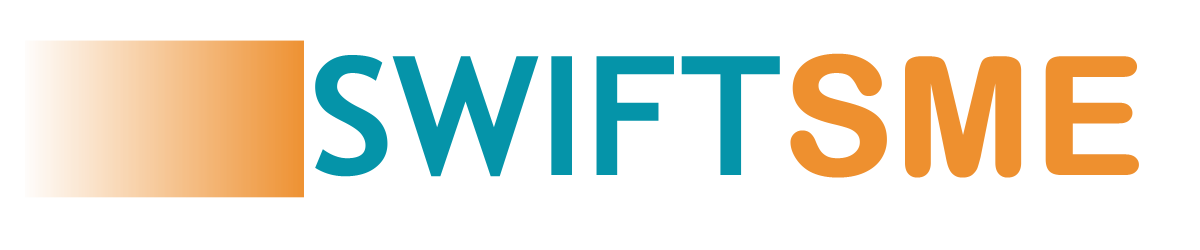 Herramientas TIC para la digitalización y el Smart Working en las PYMES 
Partner: IT Solutions for All
The European Commission's support for the production of this publication does not constitute an endorsement of the contents, which reflect the views only of the authors, and the Commission cannot be held responsible for any use which may be made of the information contained therein.
Legal description – Creative Commons licensing: The materials published on the SWIFTSME project website are classified as Open Educational Resources' (OER) and can be freely (without permission of their creators): downloaded, used, reused, copied, adapted, and shared by users, with information about the source of their origin.
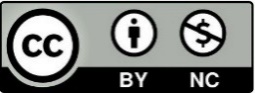 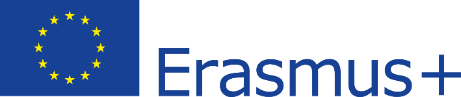 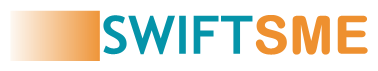 Objectives & Goals
Muchas de las herramientas TIC más importantes empleadas tanto por grandes empresas como por PYMEs.
herramientas de comunicación y colaboración y tips para fomentar la comunicación digital,
Esto incluye diferentes opciones de plataformas para la gestión empresarial,
de modo que puedas explotar al máximo todo el potencial que la tecnología y tu equipo pueden ofrecer.
1
2
En este curso 
aprenderás:
3
4
The European Commission's support for the production of this publication does not constitute an endorsement of the contents, which reflect the views only of the authors, and the Commission cannot be held responsible for any use which may be made of the information contained therein.
Legal description – Creative Commons licensing: The materials published on the SWIFTSME project website are classified as Open Educational Resources' (OER) and can be freely (without permission of their creators): downloaded, used, reused, copied, adapted, and shared by users, with information about the source of their origin.
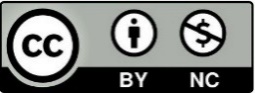 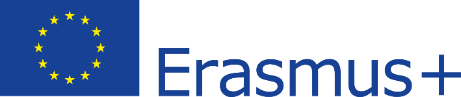 Index
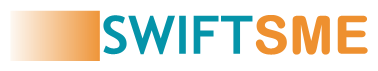 Unidad 1
Unidad 2
Unidad 3
Consejos para mejorar la comunicación digital trabajando en remoto
Herramientas TIC de Gestión Empresarial
Herramientas de comunicación/ colaboración para el trabajo en remoto
Unit 4
Las TIC en las empresas
Herramientas TIC de gestión empresarial para el trabajo en remoto
Gestión en equipos
Tips de comunicación digital para las PYME
Unidad 1
Unit 3
Unit 2
The European Commission's support for the production of this publication does not constitute an endorsement of the contents, which reflect the views only of the authors, and the Commission cannot be held responsible for any use which may be made of the information contained therein.
Legal description – Creative Commons licensing: The materials published on the SWIFTSME project website are classified as Open Educational Resources' (OER) and can be freely (without permission of their creators): downloaded, used, reused, copied, adapted, and shared by users, with information about the source of their origin.
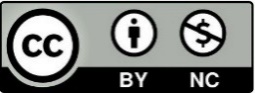 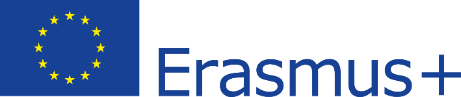 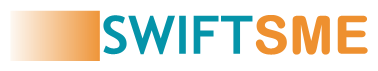 Unidad 1: Herramientas TIC de Gestión Empresarial
Las TIC en las empresas
Las empresas actuales han experimentado un desarrollo tecnológico importante. Hoy en día, resulta prácticamente inconcebible un negocio sin la ayuda de las herramientas TIC que el mundo online ofrece. Es por esto que es necesario conocer las oportunidades que Internet nos brinda para saber gestionar nuestra empresa y potenciarla.
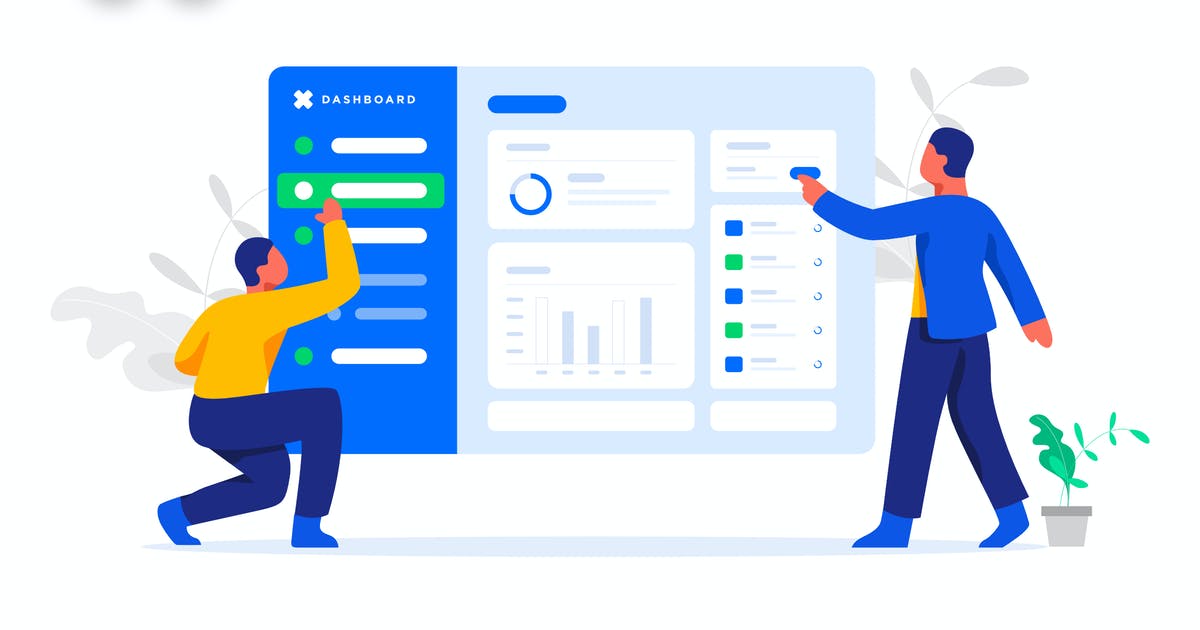 La gestión empresarial es compleja, y requiere de una organización y comunicación entre todos los participantes de un proyecto, lo que a veces puede ser difícil en un entorno de trabajo en remoto, donde pueden surgir varias dificultades. Las TIC ofrecen una ayuda muy necesaria en escenarios de difícil gestión, por lo que muchas tareas pueden automatizarse o facilitarse para mejorar las condiciones de trabajo y la eficacia.
The European Commission's support for the production of this publication does not constitute an endorsement of the contents, which reflect the views only of the authors, and the Commission cannot be held responsible for any use which may be made of the information contained therein.
Legal description – Creative Commons licensing: The materials published on the SWIFTSME project website are classified as Open Educational Resources' (OER) and can be freely (without permission of their creators): downloaded, used, reused, copied, adapted, and shared by users, with information about the source of their origin.
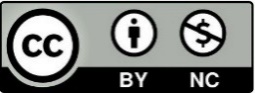 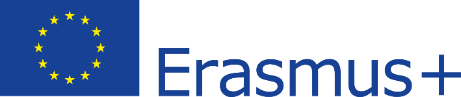 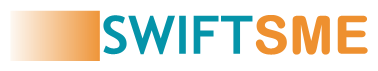 Unidad 1: Herramientas TIC de Gestión Empresarial
Las TIC en las empresas
Estas herramientas presentan innumerables opciones y funcionalidades, lo que permite su accesibilidad y adaptación a diferentes perfiles de empresas. Sin embargo, cada negocio presenta necesidades diferentes, por lo que debes investigar y escoger aquellas que mejor se adapten a tu empresa.
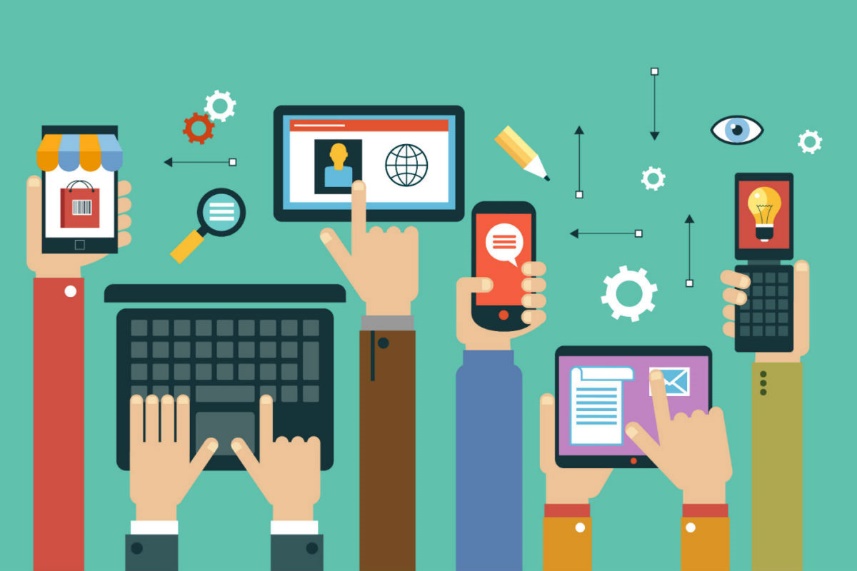 The European Commission's support for the production of this publication does not constitute an endorsement of the contents, which reflect the views only of the authors, and the Commission cannot be held responsible for any use which may be made of the information contained therein.
Legal description – Creative Commons licensing: The materials published on the SWIFTSME project website are classified as Open Educational Resources' (OER) and can be freely (without permission of their creators): downloaded, used, reused, copied, adapted, and shared by users, with information about the source of their origin.
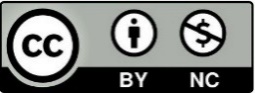 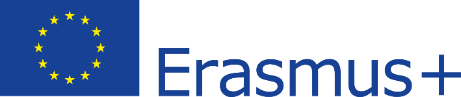 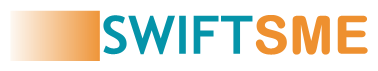 Unidad 1: Herramientas TIC de Gestión Empresarial
Herramientas TIC de gestión empresarial para el trabajo en remoto 
Una herramienta TIC de gestión empresarial es cualquier 




que permite realizar un seguimiento y gestión de las actividades, recursos, tareas y proyectos de nuestra empresa. Esta buena gestión supone un mejor rendimiento, rapidez y efectividad en nuestros resultados, de ahí su importancia.
The European Commission's support for the production of this publication does not constitute an endorsement of the contents, which reflect the views only of the authors, and the Commission cannot be held responsible for any use which may be made of the information contained therein.
Legal description – Creative Commons licensing: The materials published on the SWIFTSME project website are classified as Open Educational Resources' (OER) and can be freely (without permission of their creators): downloaded, used, reused, copied, adapted, and shared by users, with information about the source of their origin.
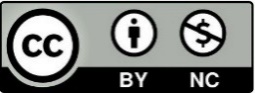 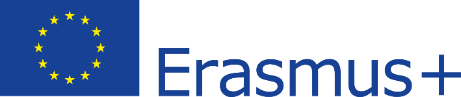 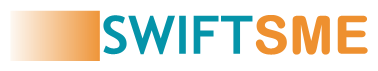 Unidad 1: Herramientas TIC de Gestión Empresarial
Herramientas TIC de gestión empresarial para el trabajo en remoto 
Estas herramientas ofrecen un amplio abanico de opciones, tanto para grandes empresas como para PYMES. Esto incluye servicios gratuitos y de pago, así como ofertas y servicios. 
A continuación, se exponen las mejores herramientas y servicios TIC para la gestión empresarial:
CRM: Un CRM (del inglés “Customer Relationship Management”) es un servicio que permite
centralizar en una única base de datos todas las interacciones entre una empresa y sus clientes. Así, puedes dirigir de forma sencilla las campañas de captación de clientes, controlar las acciones comerciales y demás. Un CRM es una gran aliada en lo que respecta al servicio de atención al cliente y postventa.
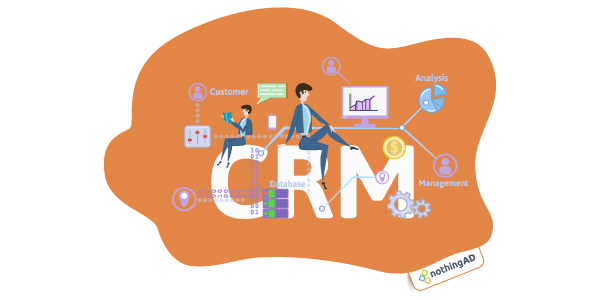 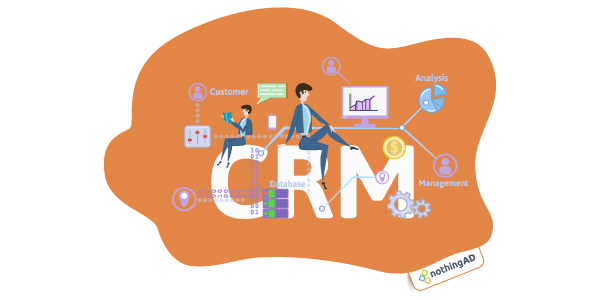 The European Commission's support for the production of this publication does not constitute an endorsement of the contents, which reflect the views only of the authors, and the Commission cannot be held responsible for any use which may be made of the information contained therein.
Legal description – Creative Commons licensing: The materials published on the SWIFTSME project website are classified as Open Educational Resources' (OER) and can be freely (without permission of their creators): downloaded, used, reused, copied, adapted, and shared by users, with information about the source of their origin.
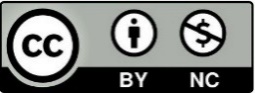 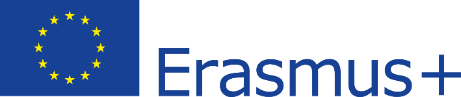 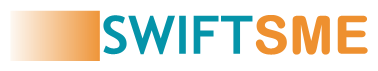 Unidad 1: Herramientas TIC de Gestión Empresarial
Herramientas TIC de gestión empresarial para el trabajo en remoto 
Algunos de los softwares CRM más empleados son:
HubSpot: Es un software que se utiliza para poner en marcha estrategias de marketing. Organiza información de tus clientes y colaboradores a través de diferentes canales.
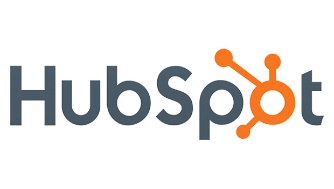 SalesForce: Es una solución de gestión de relaciones con clientes que une empresas y clientes. Esta plataforma CRM integrada brinda a todos tus departamentos (marketing, ventas, comercio y servicios), una vista de cada cliente.
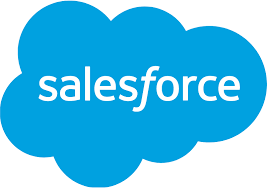 Zoho CRM:  Este software de gestión de relación con el cliente permite gestionar las relaciones de forma eficiente y rápida.
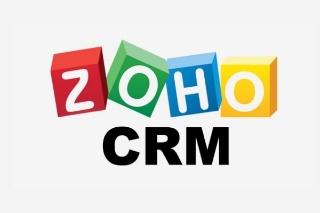 The European Commission's support for the production of this publication does not constitute an endorsement of the contents, which reflect the views only of the authors, and the Commission cannot be held responsible for any use which may be made of the information contained therein.
Legal description – Creative Commons licensing: The materials published on the SWIFTSME project website are classified as Open Educational Resources' (OER) and can be freely (without permission of their creators): downloaded, used, reused, copied, adapted, and shared by users, with information about the source of their origin.
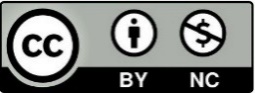 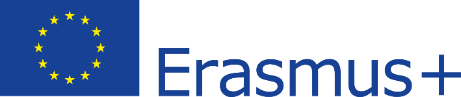 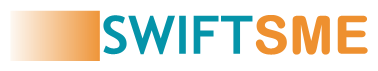 Unidad 1: Herramientas TIC de Gestión Empresarial
Herramientas TIC de gestión empresarial para el trabajo en remoto 
Herramientas de gestión de proyectos y de equipos: Una buena distribución de tareas es clave en lo que se refiere a la gestión empresarial, ya que permite el correcto rendimiento y desempeño de los trabajadores. Para garantizar este aspecto existen una serie de herramientas TIC que pueden ayudarte en la planificación de proyectos.
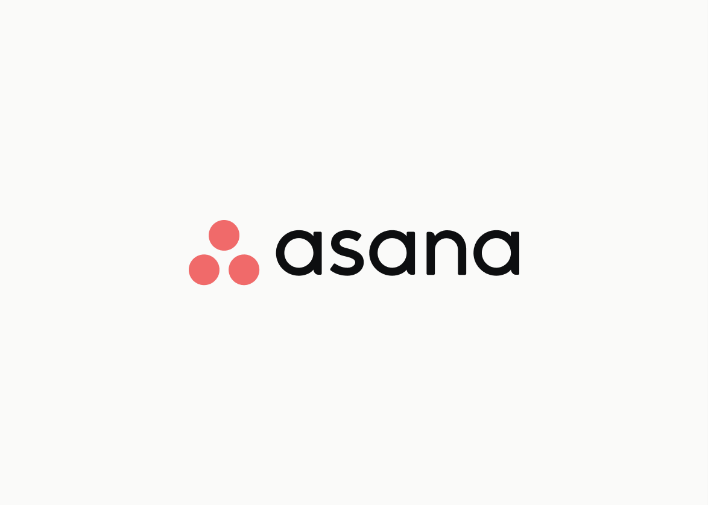 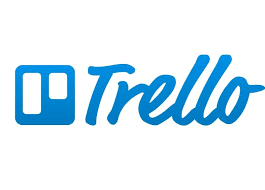 The European Commission's support for the production of this publication does not constitute an endorsement of the contents, which reflect the views only of the authors, and the Commission cannot be held responsible for any use which may be made of the information contained therein.
Legal description – Creative Commons licensing: The materials published on the SWIFTSME project website are classified as Open Educational Resources' (OER) and can be freely (without permission of their creators): downloaded, used, reused, copied, adapted, and shared by users, with information about the source of their origin.
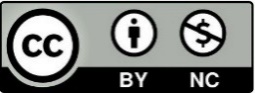 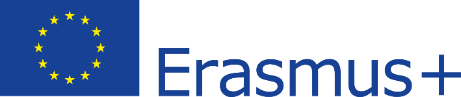 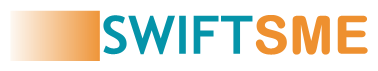 Unidad 1: Herramientas TIC de Gestión Empresarial
Herramientas TIC de gestión empresarial para el trabajo en remoto 
Otros: Como hemos mencionado, existen infinidad de herramientas TIC que nos pueden ayudar en la gestión empresarial. Su naturaleza es tan variada que sería imposible enumerarlas en una lista.  A continuación, se presentan una serie de herramientas que pueden resultar útiles en la gestión de tu empresa.
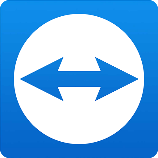 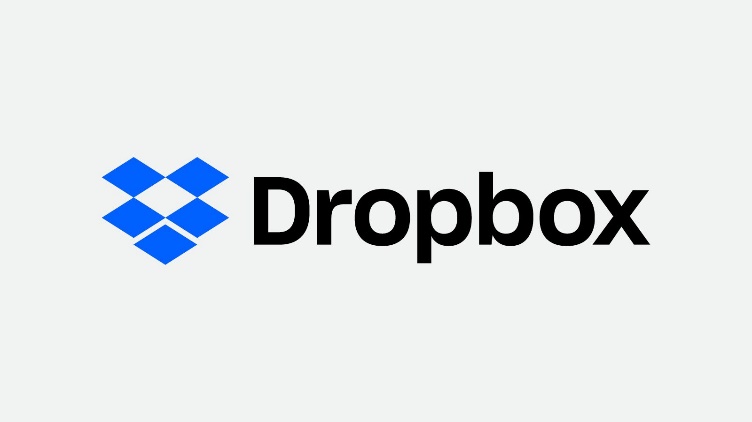 The European Commission's support for the production of this publication does not constitute an endorsement of the contents, which reflect the views only of the authors, and the Commission cannot be held responsible for any use which may be made of the information contained therein.
Legal description – Creative Commons licensing: The materials published on the SWIFTSME project website are classified as Open Educational Resources' (OER) and can be freely (without permission of their creators): downloaded, used, reused, copied, adapted, and shared by users, with information about the source of their origin.
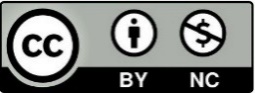 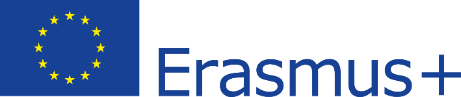 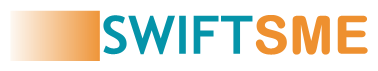 Unidad 1: Herramientas TIC de Gestión Empresarial
Herramientas TIC de gestión empresarial para el trabajo en remoto 
Existen plataformas que aúnan todas estas funciones en un mismo software. Si bien es más recomendable una plataforma específica para cada tarea, estas aplicaciones centralizadas pueden ser una buena opción para las PYMES:
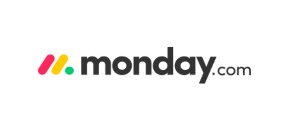 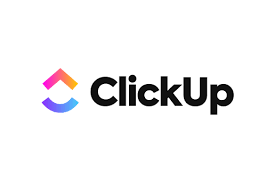 The European Commission's support for the production of this publication does not constitute an endorsement of the contents, which reflect the views only of the authors, and the Commission cannot be held responsible for any use which may be made of the information contained therein.
Legal description – Creative Commons licensing: The materials published on the SWIFTSME project website are classified as Open Educational Resources' (OER) and can be freely (without permission of their creators): downloaded, used, reused, copied, adapted, and shared by users, with information about the source of their origin.
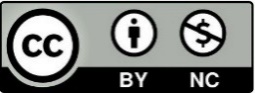 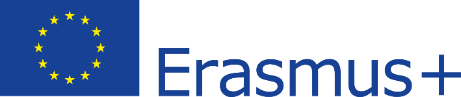 Unidad 2: Herramientas de comunicación y  colaboración para el trabajo en remoto
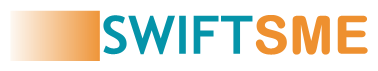 Gestión de equipos
Una buena organización del equipo es uno de los factores más importantes para lograr el éxito comercial. Todos los trabajadores deben estar unidos y en constante comunicación para realizar todas las tareas diarias de forma eficaz y sincronizada. 
Existen varias plataformas que nos ayudan en este aspecto, de forma que pueden potenciar la comunicación y la colaboración de forma sencilla a través de un software. Entre los recursos de trabajo más conocidos, podemos encontrar:
Skype: Considerada la plataforma de videoconferencia por excelencia, permite a los usuarios hacer videollamadas, chatear y reunirse con hasta 50 personas en cualquier parte del mundo. Con opciones gratuitas y premium, es una opción óptima para cualquier empresa.
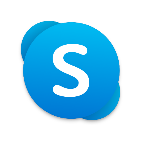 The European Commission's support for the production of this publication does not constitute an endorsement of the contents, which reflect the views only of the authors, and the Commission cannot be held responsible for any use which may be made of the information contained therein.
Legal description – Creative Commons licensing: The materials published on the SWIFTSME project website are classified as Open Educational Resources' (OER) and can be freely (without permission of their creators): downloaded, used, reused, copied, adapted, and shared by users, with information about the source of their origin.
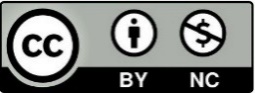 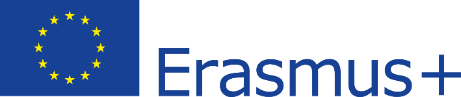 Unidad 2: Herramientas de comunicación y  colaboración para el trabajo en remoto
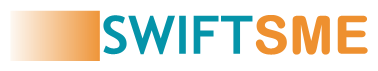 Gestión de equipos
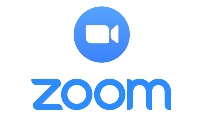 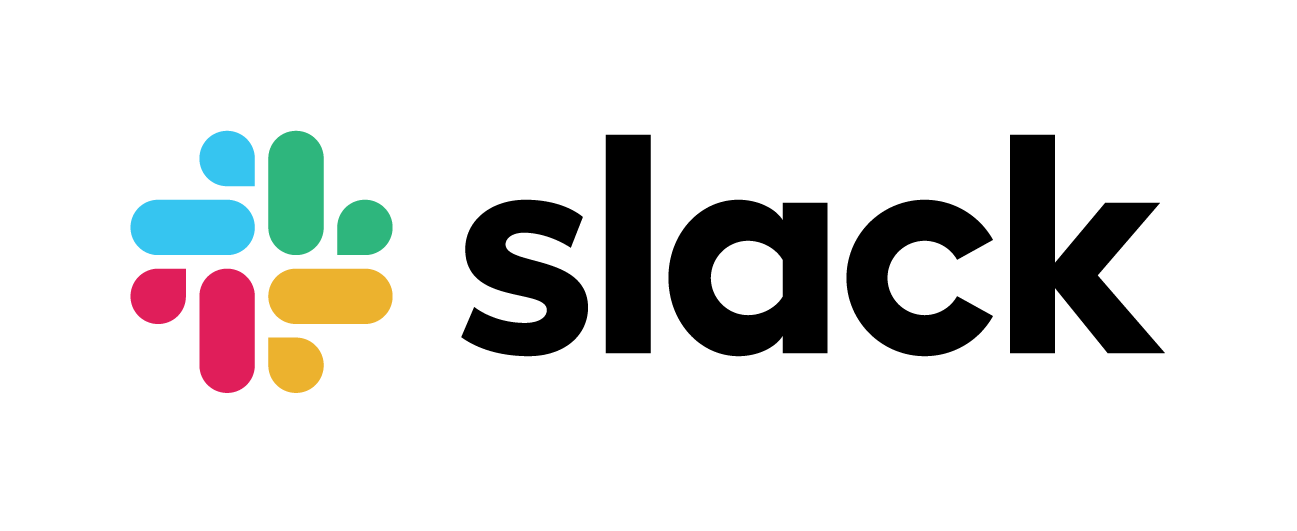 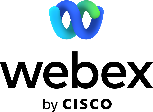 The European Commission's support for the production of this publication does not constitute an endorsement of the contents, which reflect the views only of the authors, and the Commission cannot be held responsible for any use which may be made of the information contained therein.
Legal description – Creative Commons licensing: The materials published on the SWIFTSME project website are classified as Open Educational Resources' (OER) and can be freely (without permission of their creators): downloaded, used, reused, copied, adapted, and shared by users, with information about the source of their origin.
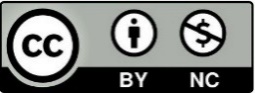 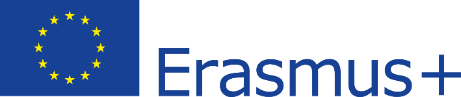 Unidad 3: Consejos para mejorar la comunicación digital trabajando en remoto
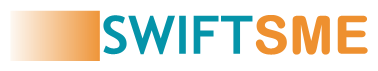 Tips de comunicación digital para las PYME
The European Commission's support for the production of this publication does not constitute an endorsement of the contents, which reflect the views only of the authors, and the Commission cannot be held responsible for any use which may be made of the information contained therein.
Legal description – Creative Commons licensing: The materials published on the SWIFTSME project website are classified as Open Educational Resources' (OER) and can be freely (without permission of their creators): downloaded, used, reused, copied, adapted, and shared by users, with information about the source of their origin.
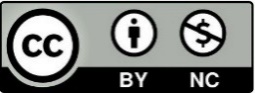 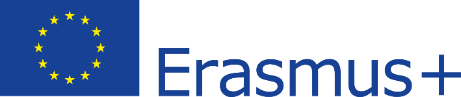 Unidad 3: Consejos para mejorar la comunicación digital trabajando en remoto
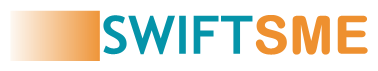 Tips de comunicación digital para las PYME
- Feedback: Debemos mantener una comunicación asertiva y eficaz para lograr un buen desempeño. Responde a todos los correos electrónicos y mensajes para que el remitente pueda saber que lo has recibido. No olvides incluir el asunto en cada correos electrónico para agilizar su clasificación y gestión. Mantén informados a tus compañeros y no olvides clarificar cualquier malentendido o duda si es necesario.
- Planifica y organiza las reuniones con antelación: Para garantizar una mayor efectividad y organización debes avisar y planificar de antemano las llamadas para evitar que haya incompatibilidades de horarios (por ejemplo, que un trabajador deba atender dos llamadas a la vez)
- Utiliza las herramientas adecuadas: Disponer de las plataformas, aplicaciones y recursos necesarios es esencial para el “Smart working”. Estudia las necesidades de tu equipo y contrata o instala los servicios que precisen para la correcta ejecución de las tareas.
The European Commission's support for the production of this publication does not constitute an endorsement of the contents, which reflect the views only of the authors, and the Commission cannot be held responsible for any use which may be made of the information contained therein.
Legal description – Creative Commons licensing: The materials published on the SWIFTSME project website are classified as Open Educational Resources' (OER) and can be freely (without permission of their creators): downloaded, used, reused, copied, adapted, and shared by users, with information about the source of their origin.
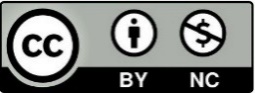 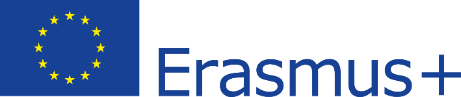 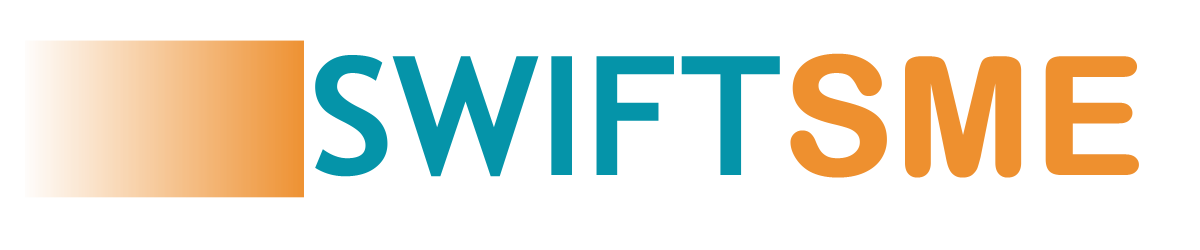 GRACIAS!
The European Commission's support for the production of this publication does not constitute an endorsement of the contents, which reflect the views only of the authors, and the Commission cannot be held responsible for any use which may be made of the information contained therein.
Legal description – Creative Commons licensing: The materials published on the SWIFTSME project website are classified as Open Educational Resources' (OER) and can be freely (without permission of their creators): downloaded, used, reused, copied, adapted, and shared by users, with information about the source of their origin.
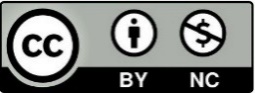 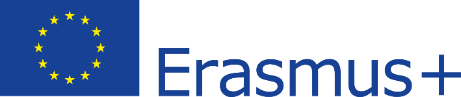